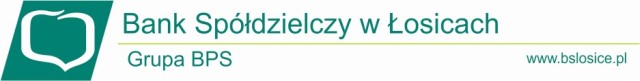 Proces obsługi zapytań o rachunki 
osób posiadających tytuł  prawny
do spadku  lub osób fizycznych 
poszukujących swoich rachunków
w placówkach 
Banku Spółdzielczego w Łosicach
Instrukcja dla klientów
Zmiany w prawie bankowym
1 lipca 2016r. weszły w życie zmiany w ustawie Prawo Bankowe
w KIR powstała „Centralna Informacja” („CI”)o rachunkach bankowych

Centralna Informacja umożliwia przekazywanie przez system Ognivo 2, za pośrednictwem Banku trzech typów zapytań:
Spadkobierców celem uzyskania informacji o tym, w których bankach i SKOKach ich Spadkodawcy posiadali rachunek, 
Posiadacza o instytucjach w których posiada własne rachunki, 
Organów uprawnionych zgodnie z artykułem 105b Prawa bankowego celem uzyskania informacji o posiadanych przez Klienta rachunkach.
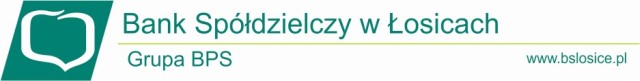 Proces: wniosek złożony w Placówce Banku
1. Wnioskodawca składa wniosek 
w Placówce Banku
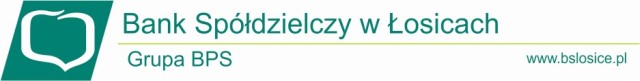 2. Wniosek przesyłany jest 
za pomocą Ogniva2 do KIR
5. Odpowiedź zbiorcza przesyłana jest za pomocą Ogniva2 do Banku, w którym złożono zapytanie
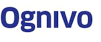 6. Odpowiedź zbiorcza przekazywana jest Klientowi
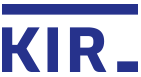 3. KIR rozsyła zapytania do wszystkich banków i SKOKÓW
4. Banki odsyłają odpowiedzi do KIR
Zapytania
Zapytania mogą zostać złożone przez:
	a) Klienta Banku, lub
	b) osobę która nie jest Klientem Banku
2)  Za każde zapytanie pobierana jest opłata w wysokości 25 PLN, zgodnie z zapisami w  Taryfie
3)   Spadkobierca, właściciel rachunków lub Podmiot uprawniony składa zapytanie na      właściwym dla zapytania wzorcu wniosku (wzorce w załączeniu) 
4)   Składający wniosek powinien udostępnić podstawę prawną (np. wyrok sądu),  właściwą dla każdego rodzaju wniosku. 
5) Składający wniosek otrzymuje potwierdzenie złożenia wniosku w postaci kopii wniosku ze stemplem „wpłynęło dnia…”
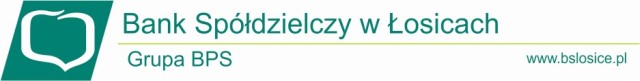 Rodzaje wniosków i podstawa prawna
1) Formularz numer 1*: 
„Wzór wniosku o udzielenie osobie, która uzyskała tytuł prawny do spadku po posiadaczu rachunku, zbiorczej informacji o rachunkach w bankach oraz spółdzielczych kasach oszczędnościowo-kredytowych”:
Formularz dla osób poszukujących rachunków Spadkodawców.

2) Formularz numer 2*: 
„Wzór wniosku o udzielenie osobie poszukującej własnych rachunków zbiorczej informacji o jej rachunkach w bankach oraz spółdzielczych kasach oszczędnościowo-kredytowych”:
Formularz dla osób chcących sprawdzić w jakich bankach i SKOKach posiadają rachunek
Informacje o zakresie odpowiedzi na zapytanie Wnioskodawcy
1)  Zgodnie z zapisami Ustawy przeszukanie baz banku i udzielone odpowiedzi dotyczą tylko rachunków bieżących, oszczędnościowych oraz lokat terminowych.

2)  Odpowiedzi nie zawierają informacji o posiadanych w bankach IKE, książeczkach oszczędnościowych, produktach kredytowych,  kartach debetowych, produktach inwestycyjnych oraz ubezpieczeniowych

Banki mają do 3 dni roboczych na udzielenie odpowiedzi, w przypadku awarii systemów- do 5 dni roboczych
Bank informuje osobę składającą wniosek o uzyskaniu odpowiedzi w sposób wskazany przez pytającego
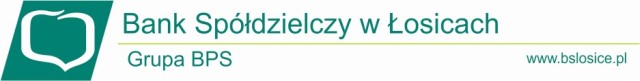 Rodzaje odpowiedzi udzielane przez Bank do  CI
1) Odpowiedź TAK:
oznacza: Rachunek jest obecnie prowadzony w Banku, lub był prowadzony i został zamknięty na podstawie zapisów Ustawy, tj. na rachunku brak było dyspozycji przez co najmniej 10 lat, lub Klient nie żyje

W odpowiedzi przekazywane są numery rachunków oraz informacja, czy rachunek jest rachunkiem wspólnym

2) Odpowiedź NIE:
oznacza: Rachunek nie jest obecnie prowadzony lub był prowadzony, ale został zamknięty na podstawie wypowiedzenia umowy przez Klienta lub Bank

3) Odpowiedź „Brak danych wystraczających do identyfikacji”:
oznacza: Bank nie posiadał wystraczających danych na podstawie których mógł jednoznacznie zidentyfikować Klienta
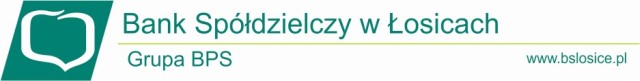